The Cardiac Exam
Sandeep Mehta MD
Department of Cardiology
Learning Objectives
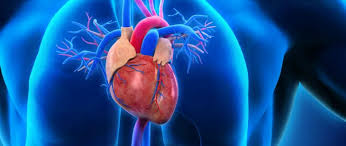 Cardiac Exam Basics
Normal heart sounds and physiology
Common abnormal heart sounds
Common murmurs
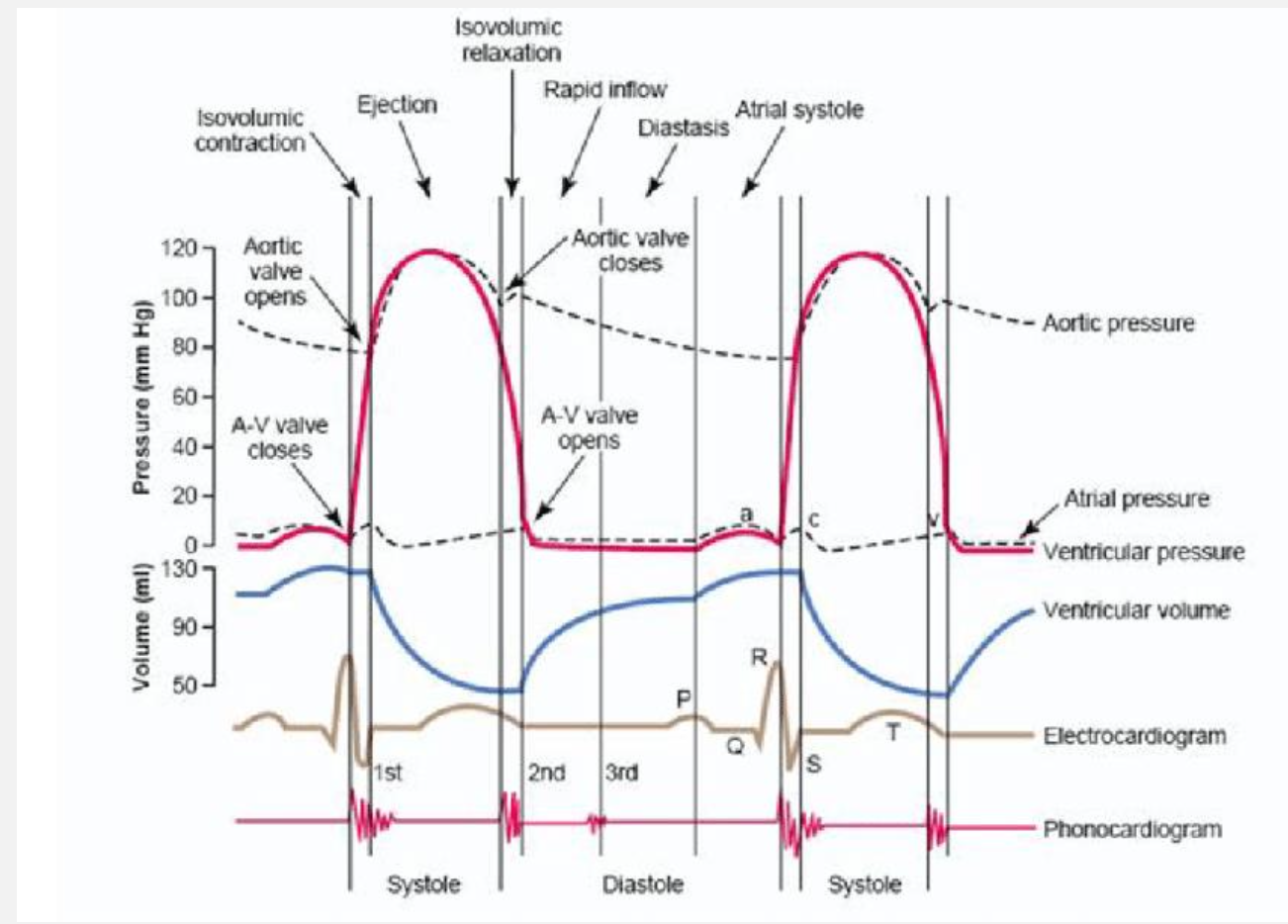 Cardiovascular Exam Basics
Vitals
Inspection
Palpation
Auscultation
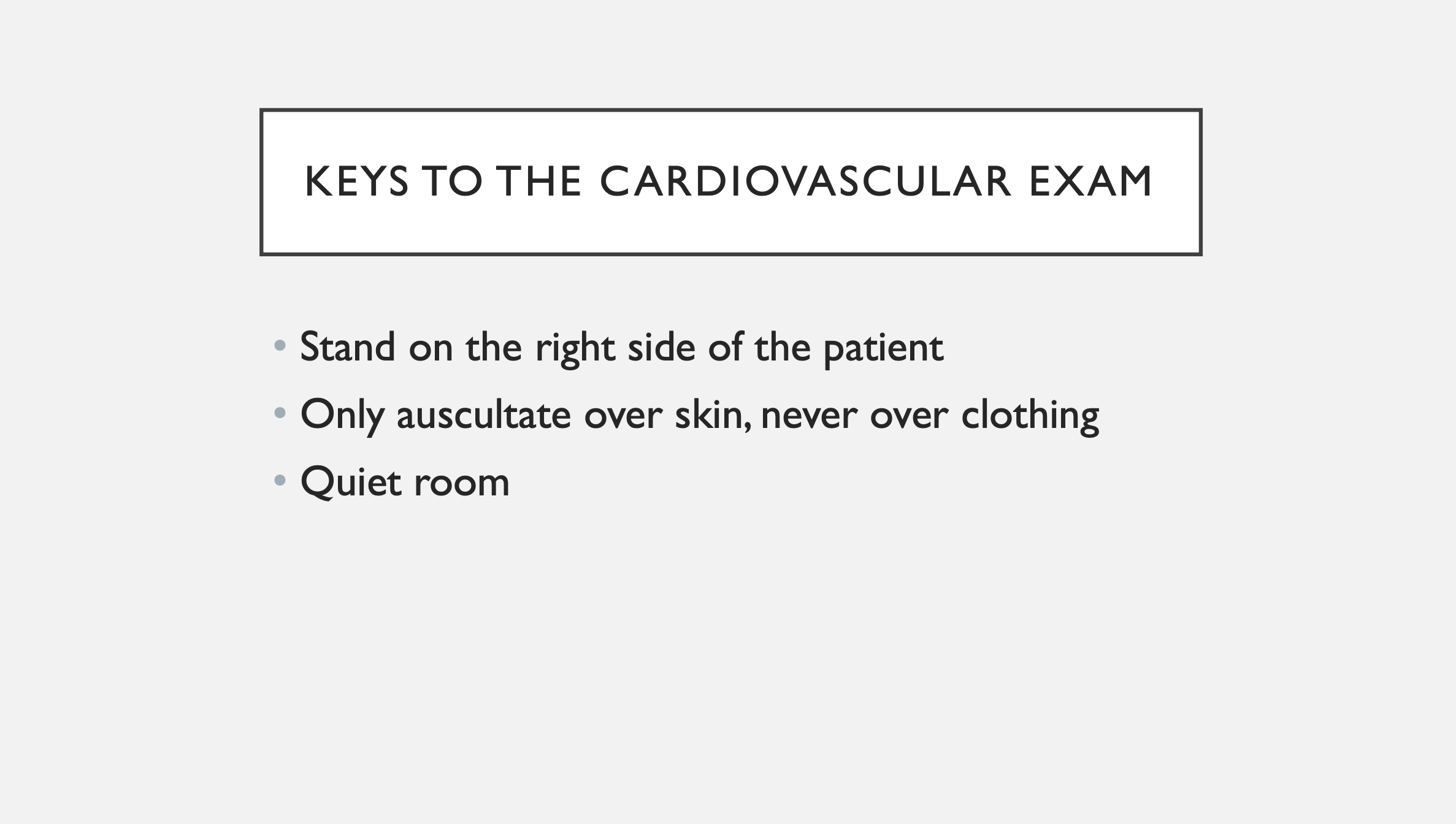 Vitals
Heart rate- tachycardia/bradycardia, 
Blood pressure- systolic/diastolic, hypertensive/hypotensive, pulse pressure (narrow vs wide -normal is 40 mmHg )
Respiratory rate 
Temperature
Inspection
General appearance-= comfortable or distress, cachectic, overweight, breathing comfortable
Mouth, nails, extremities- cyanosis?, edema?
Neck- JVP exam
JVP (Jugular Venous Pulsations)
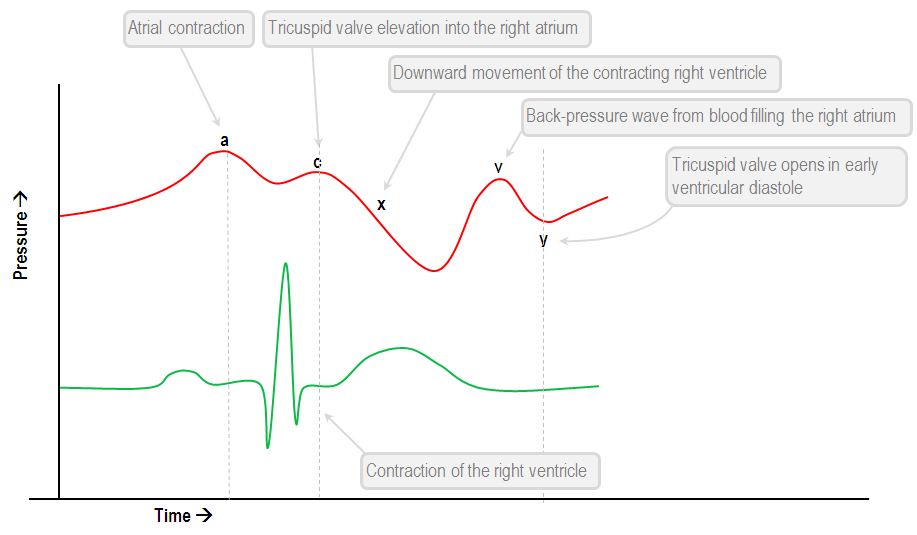 https://stanfordmedicine25.stanford.edu/the25/neck-exam-jugular-venous-pressure-measurement.html
Watch these videos !!!
https://www.youtube.com/watch?v=tJzBKdKg2k0
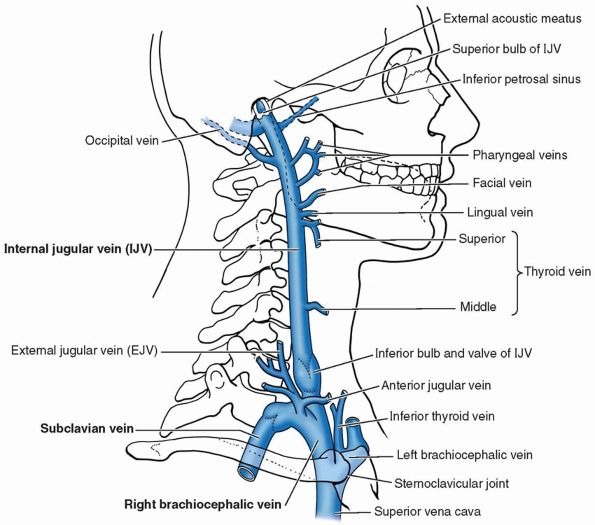 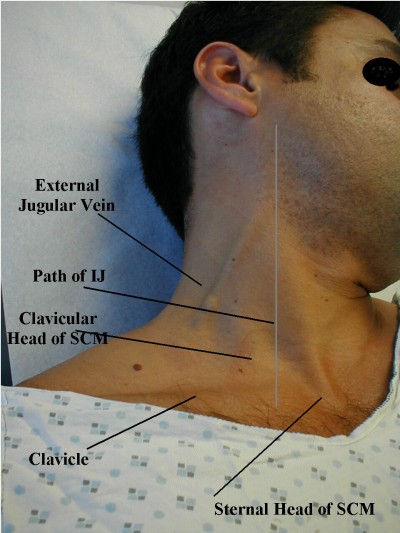 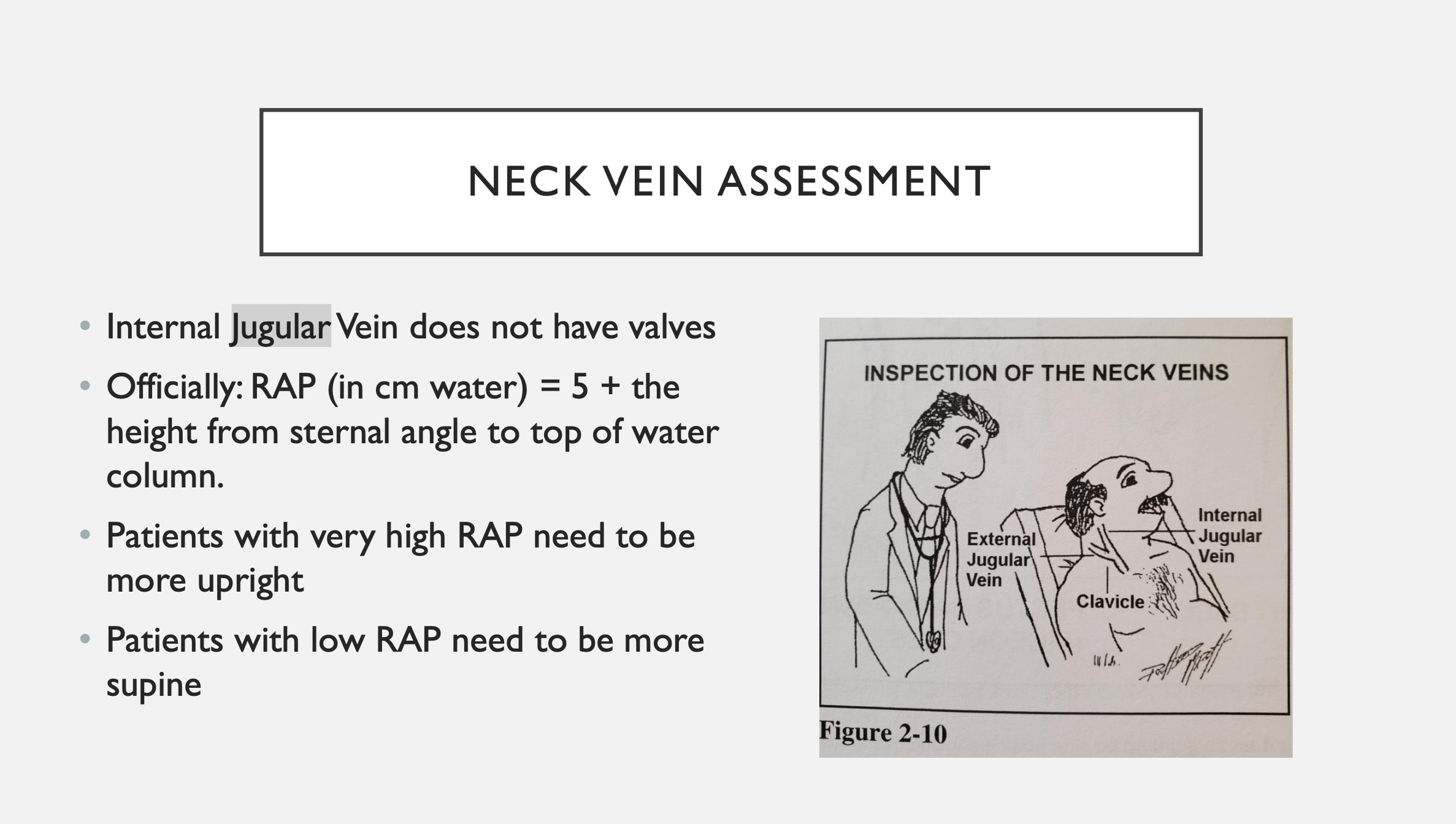 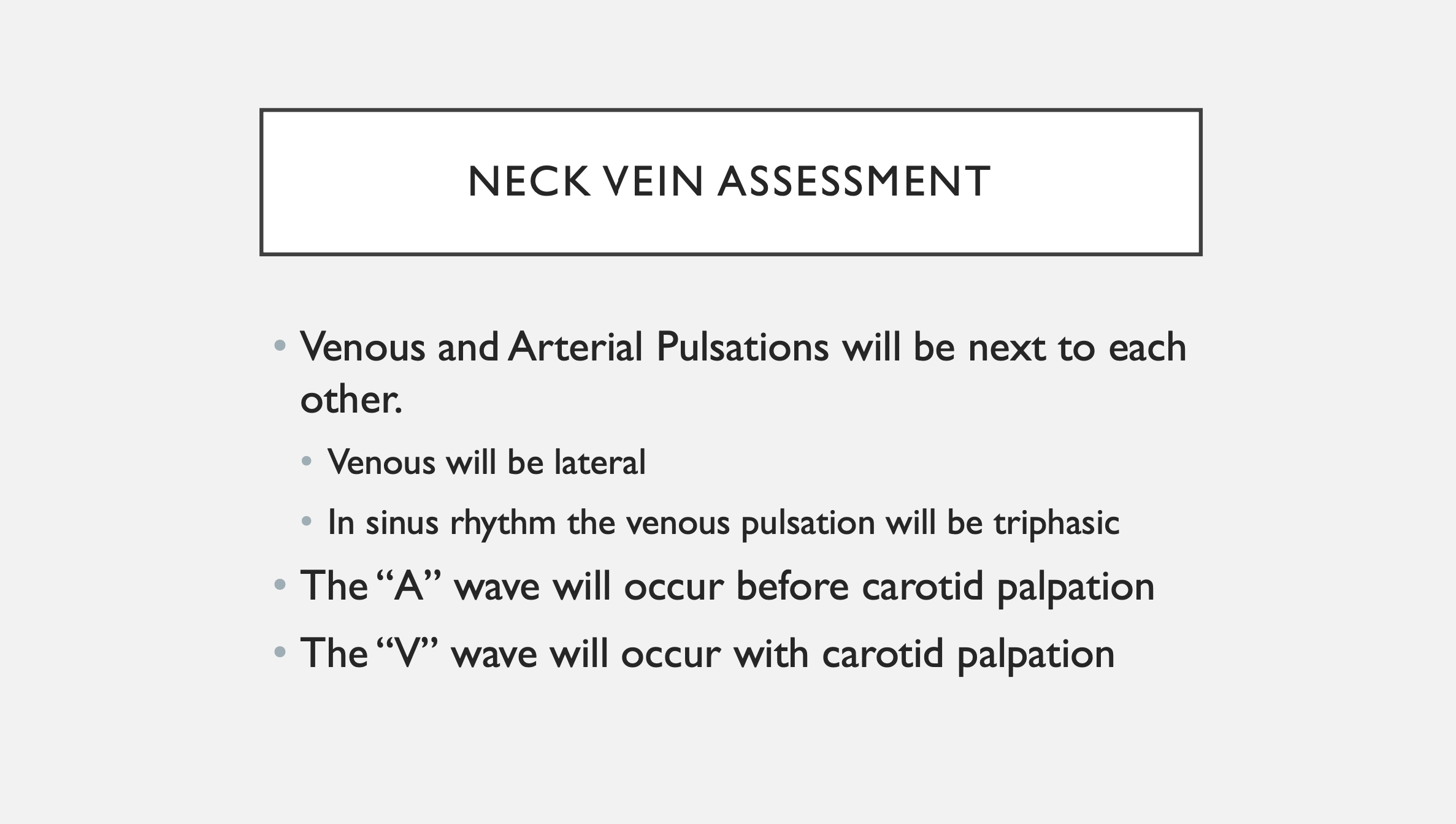 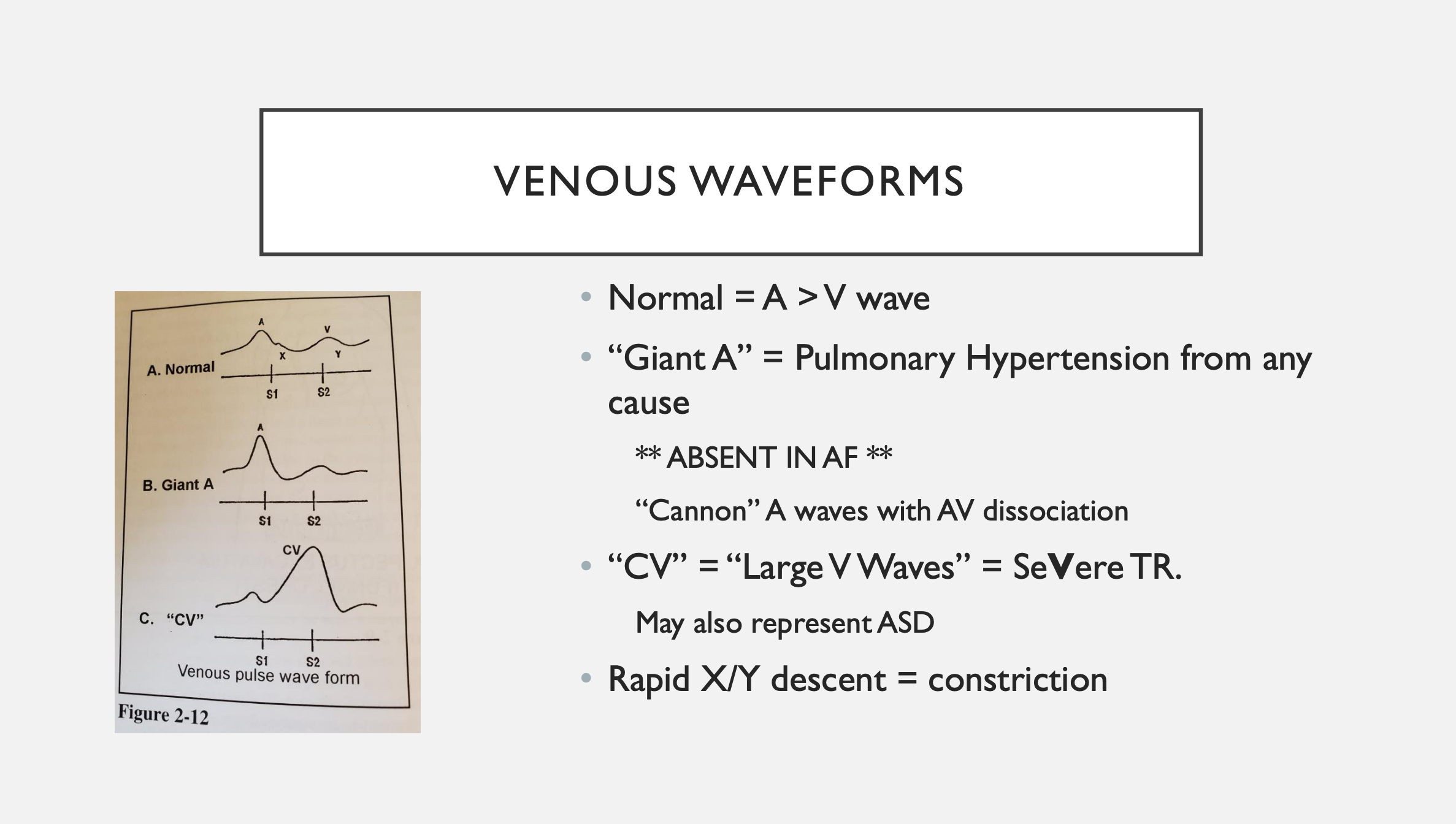 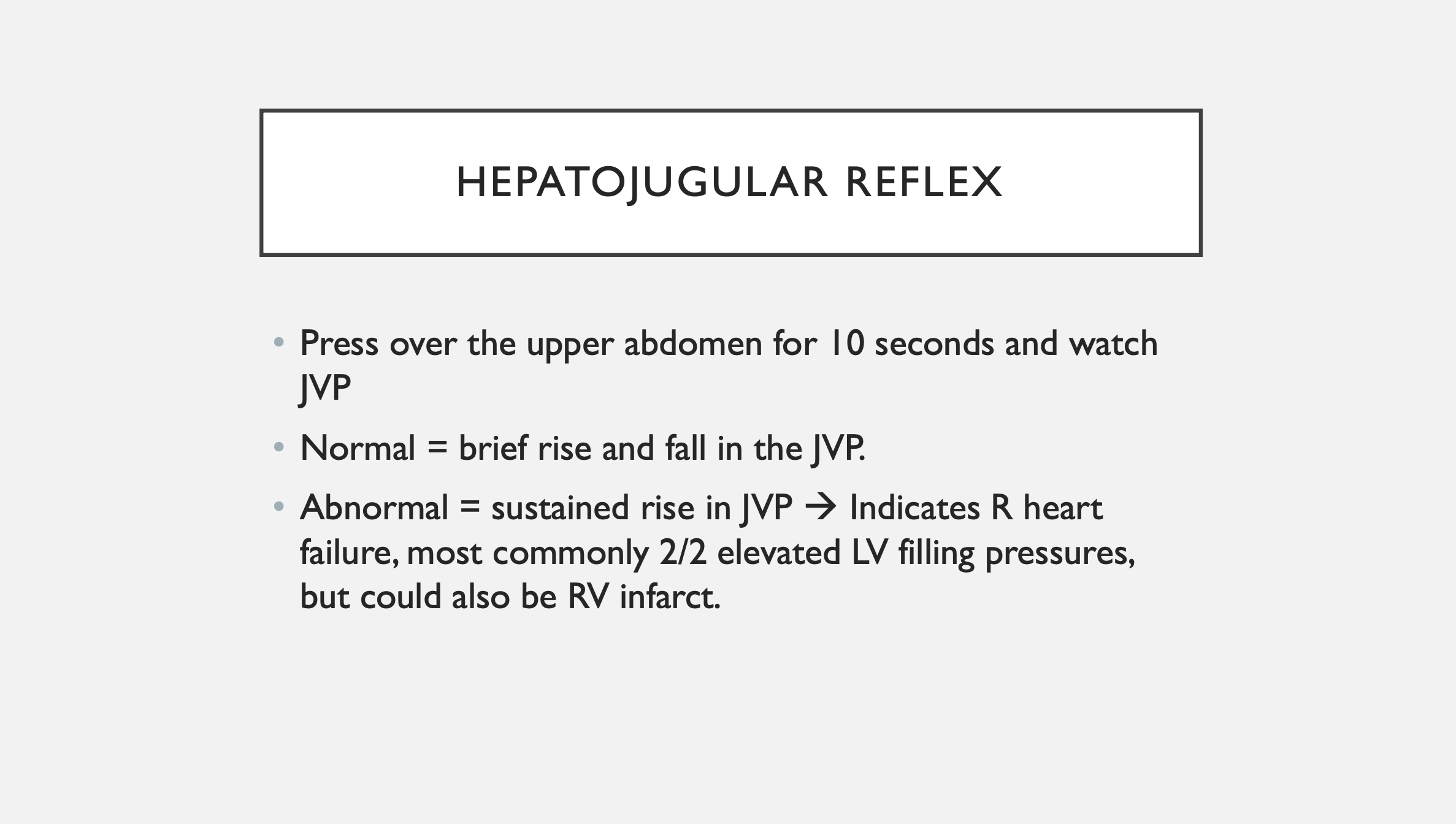 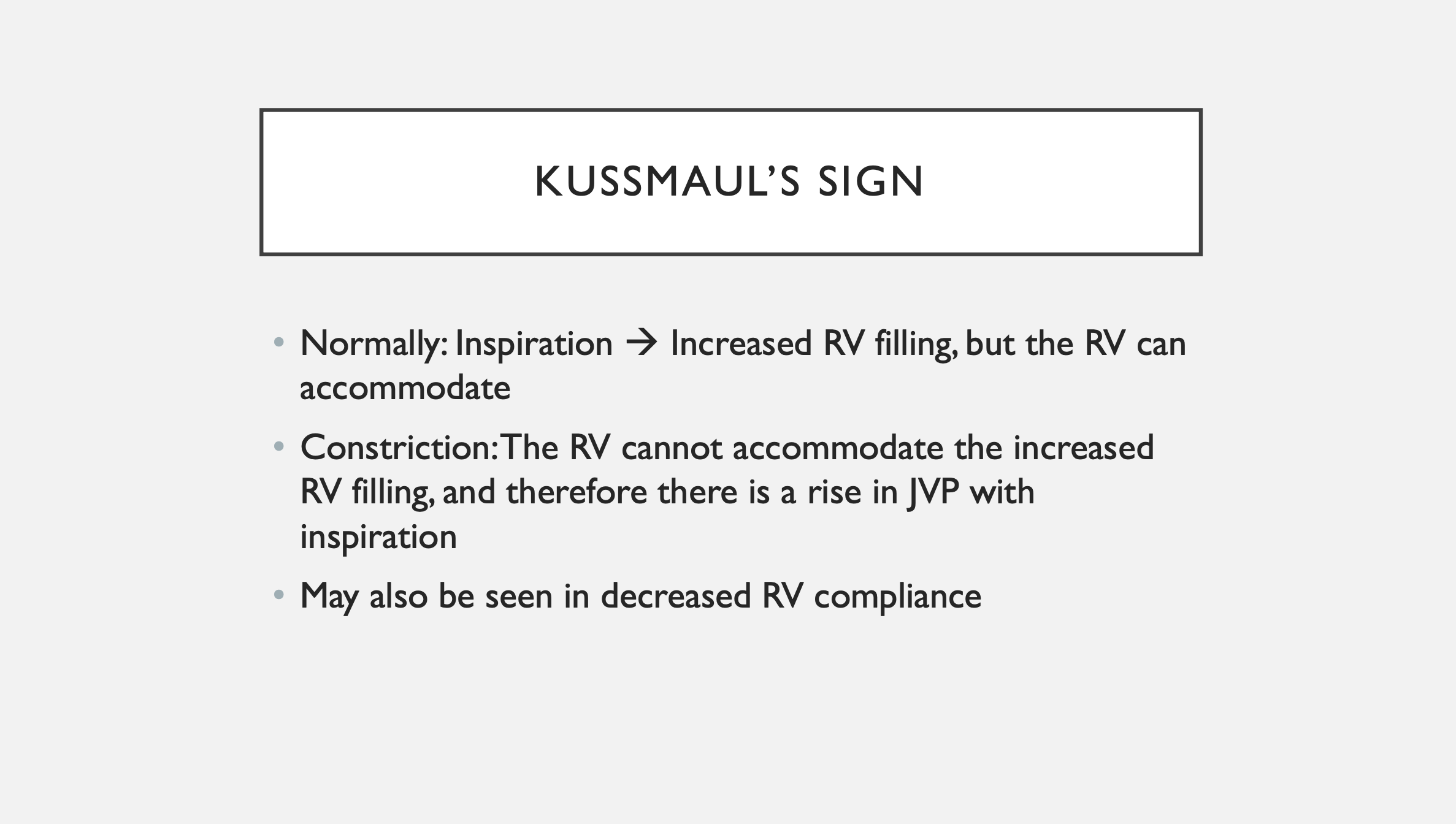 Palpation
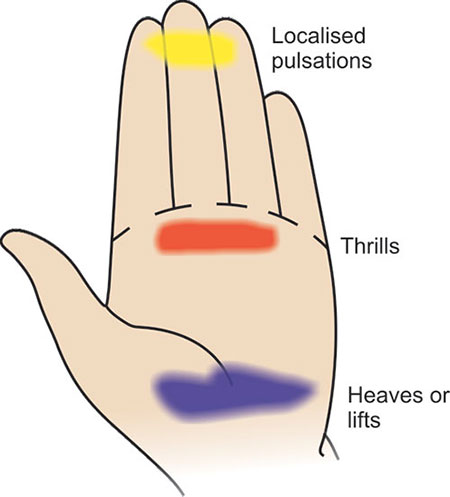 Pulses
Heaves
Thrills
PMI
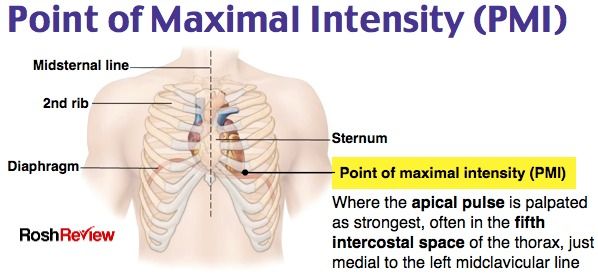 Auscultation
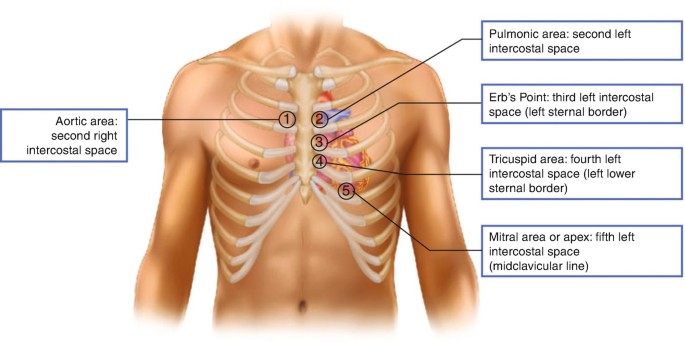 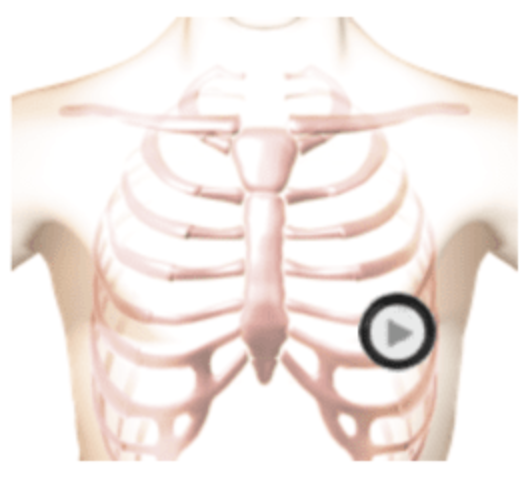 Normal S1/S2
Systole
Diastole
S2
S1
S2
S1
S2
S1
https://www.easyauscultation.com/cases/8
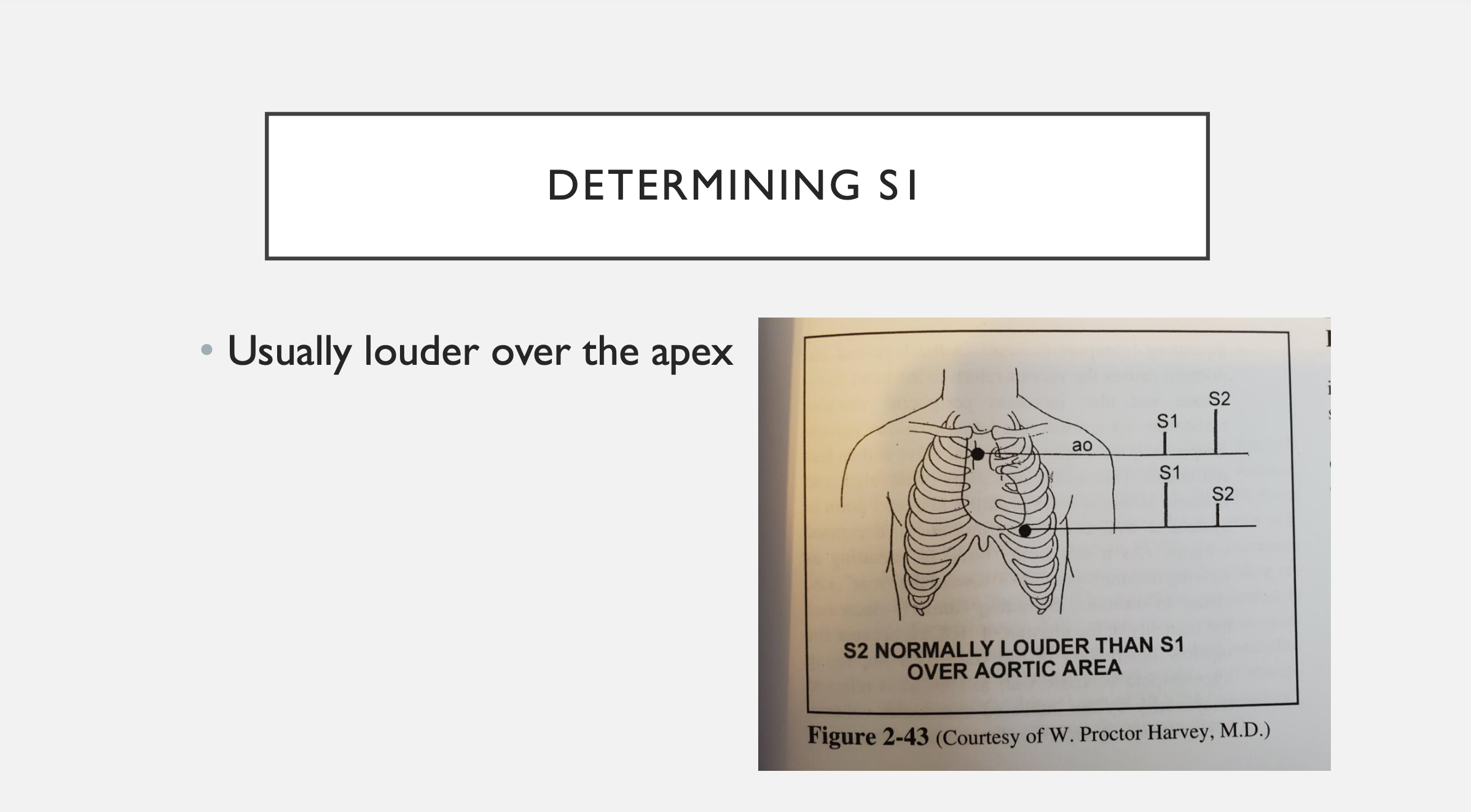 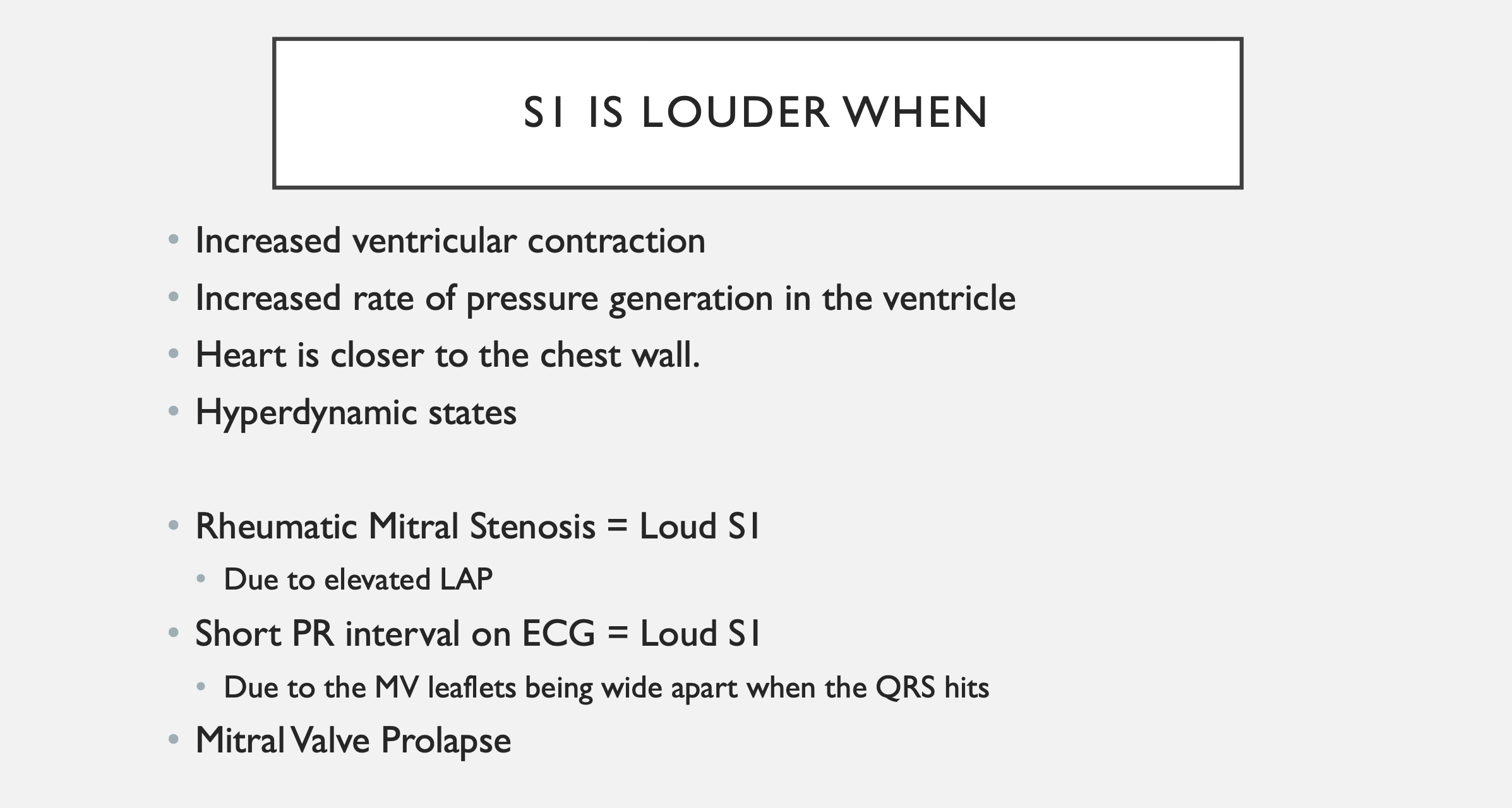 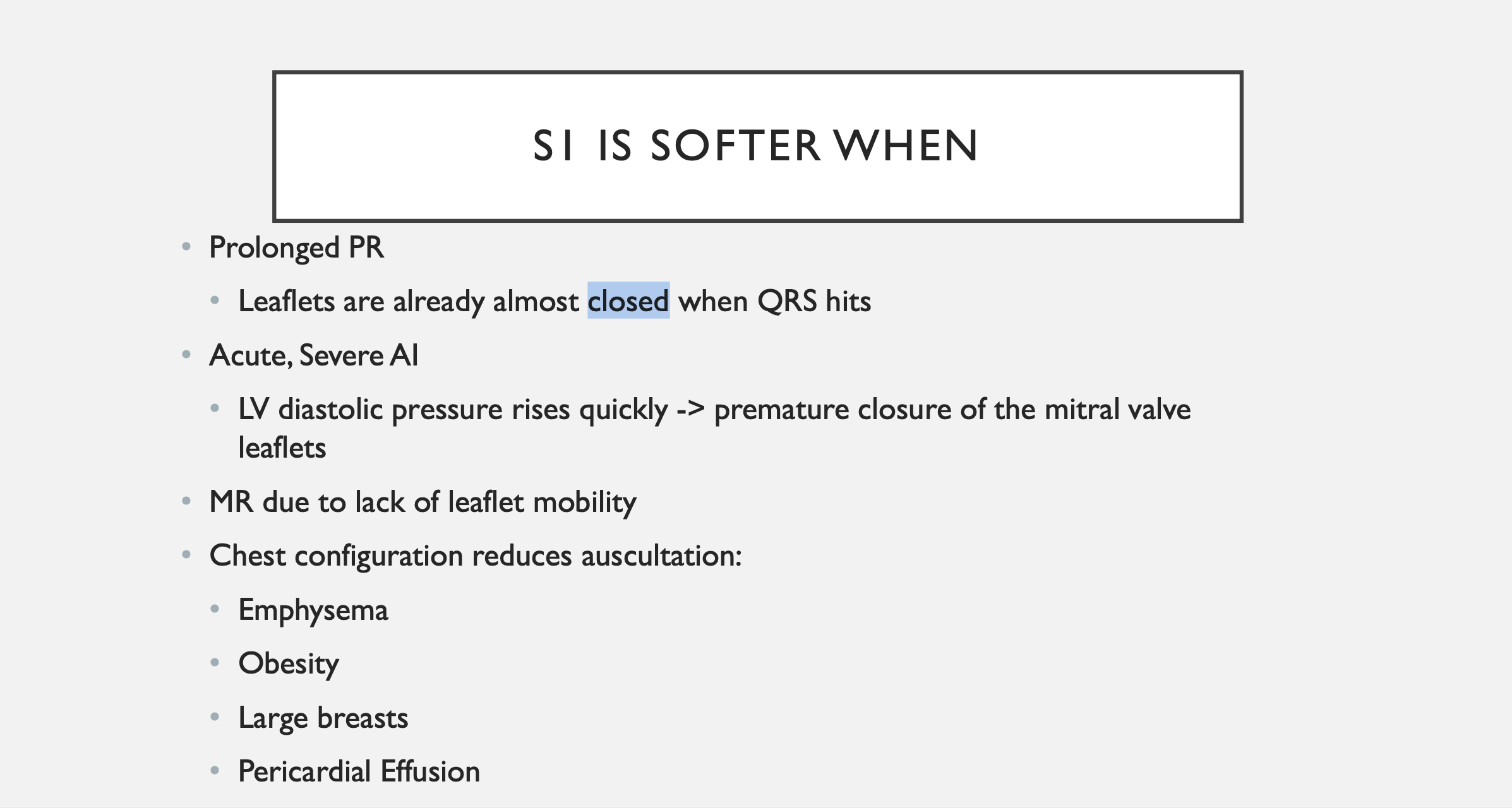 S2
LoUder S2
SoFter S2
Loud A2- hypertension
Loud P2- pulmonary HTN
Soft A2 (aortic stenosis )
Soft P2 (pulmonic stenosis)
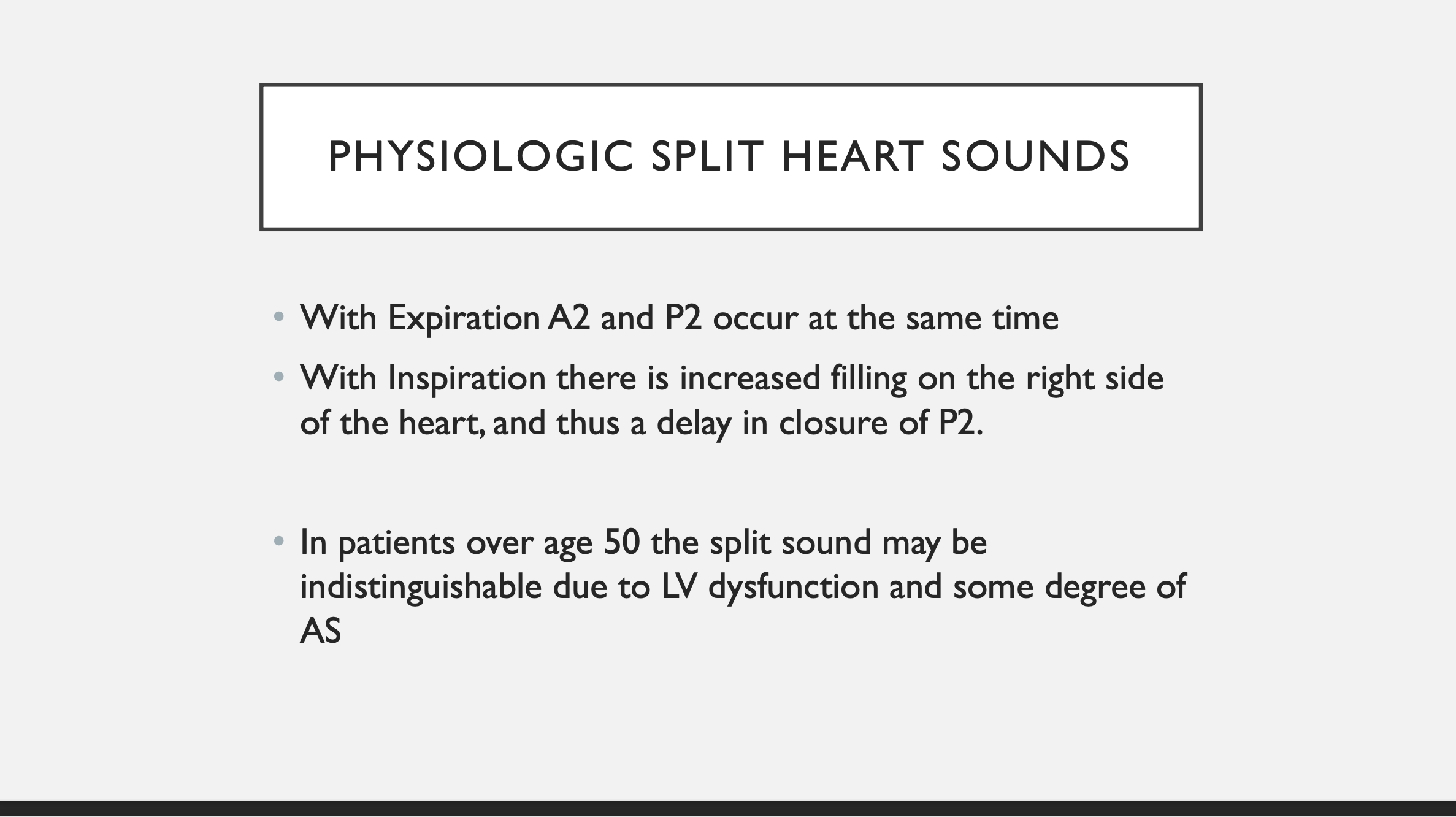 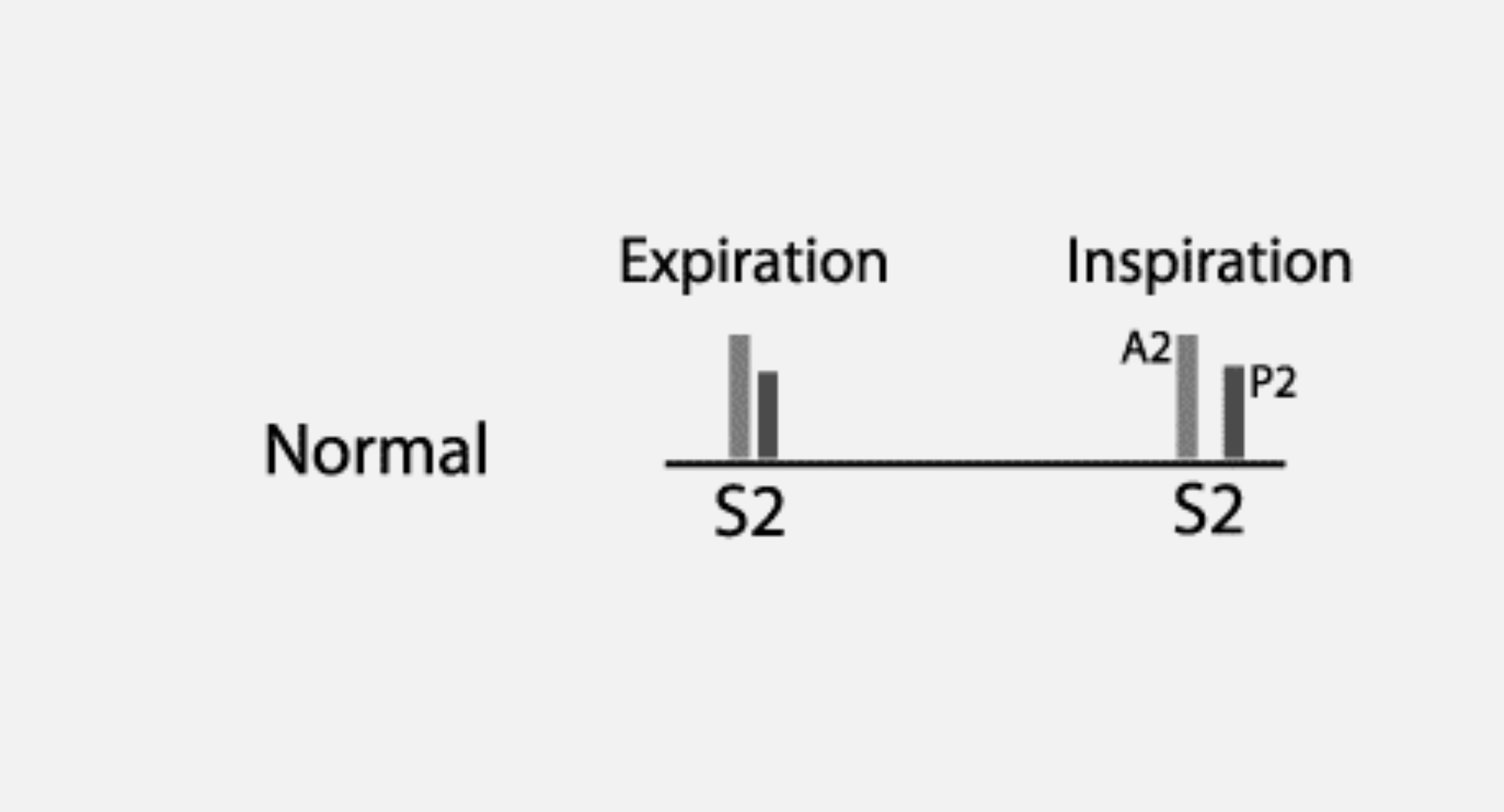 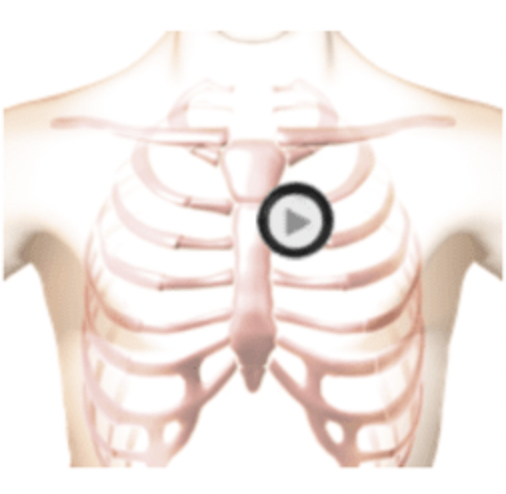 Normal S1/S2 with Physiologic Splitting of S2 (During INSPIRATION)
S1
S2
S1
S2
S1
S2
https://www.easyauscultation.com/cases/9/second-heart-sound---physiologically-split-#1
Variations of S2 SplITTING
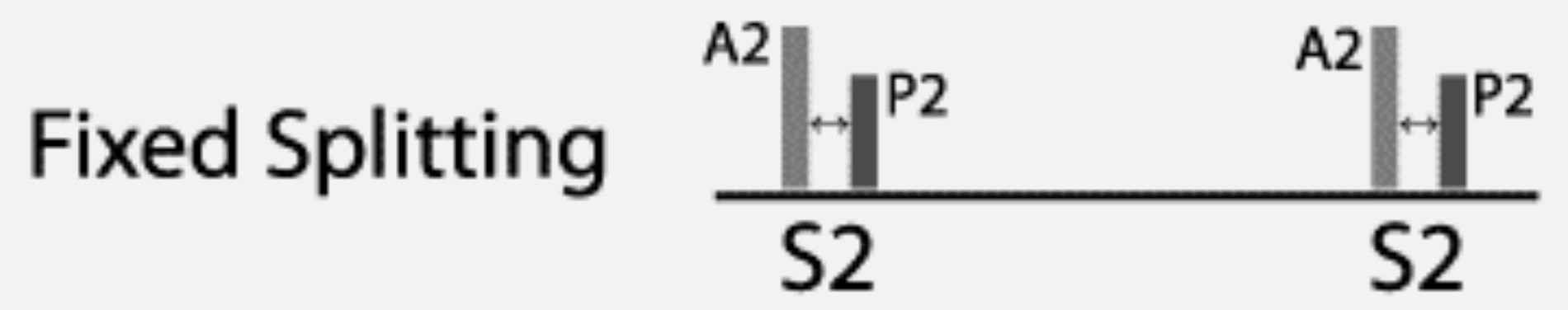 Fixed Splitting of S2

Exaggerated inspiratory splitting of S2

Paradoxical (expiratory splitting of S2)
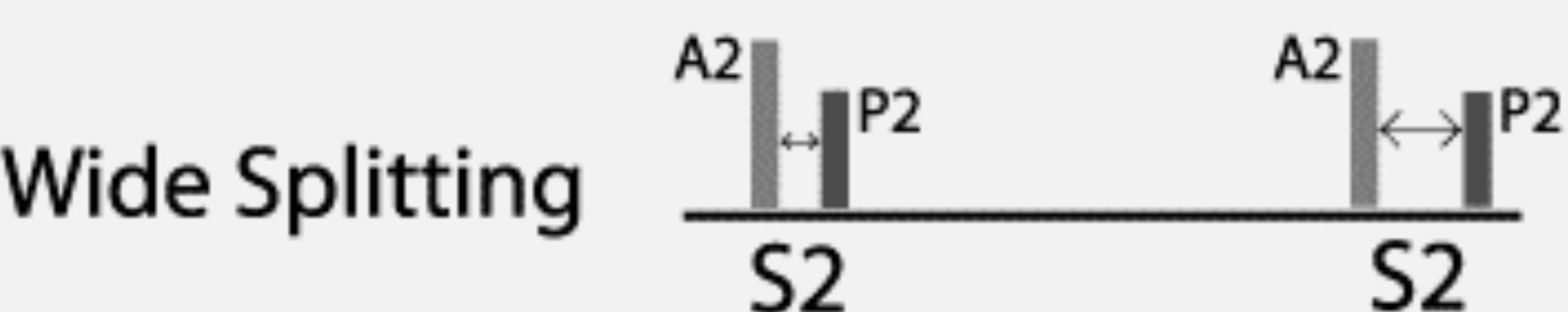 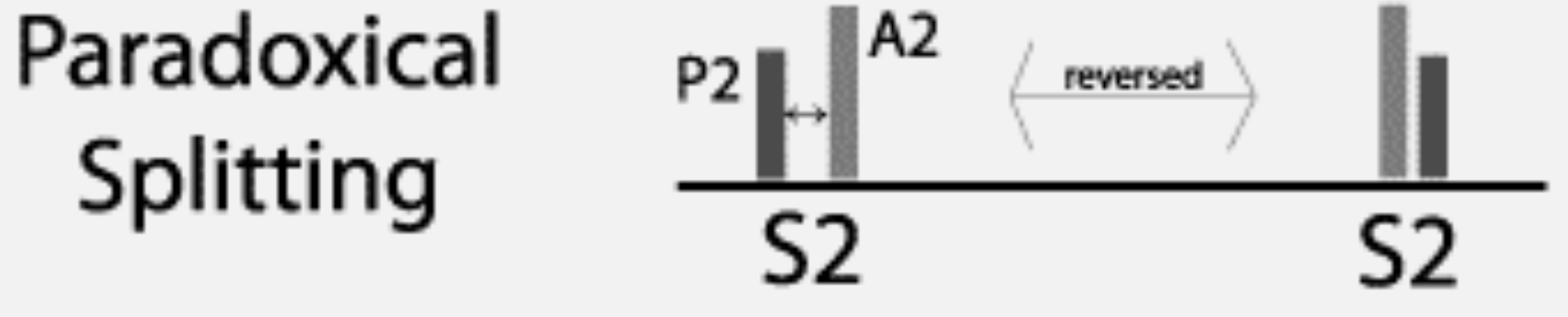 S3
Early diastolic sound that happens  after S2 due to rapid early filling of a ventricle 
Can be seen in normal healthy people
“Sloshing In “
RV S3 (tricuspid position) and LV S3 (mitral position)
Can also be seen in pathology
Mitral regurgitation, dilated cardiomyopathy/heart failure , pregnancy/hyperthyroid
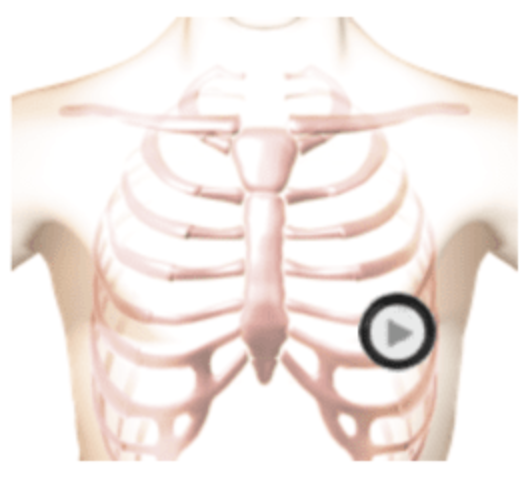 s3
S3
S1
S2
https://www.easyauscultation.com/cases/37
s4
Always pathologic
Late diastolic sound 
Atrial contraction against a stiff ventricle 
“Tennessee”
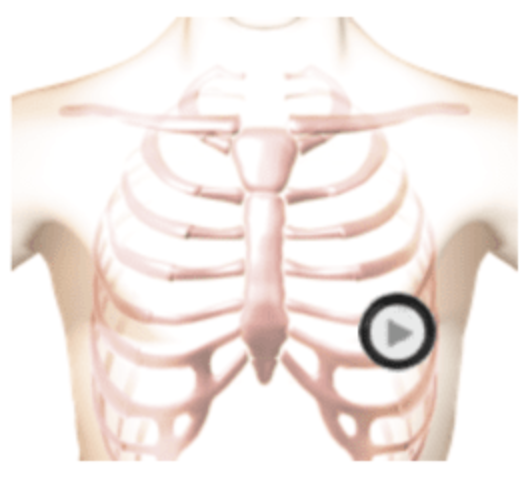 s4
S4
S1
S2
https://www.easyauscultation.com/cases/35/fourth-heart-sound-gallop
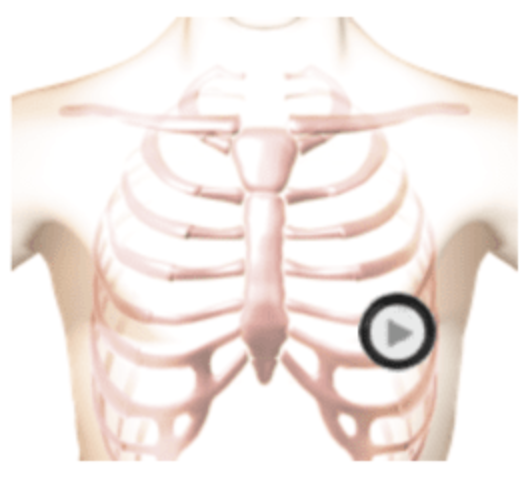 S3 & S4
S3
S3
S3
S4
S4
S4
S1
S2
S1
S2
S1
S2
https://www.easyauscultation.com/cases/36/third-and-fourth-heart-sound-gallop
MURMURS
Turbulent or abnormal flow typically through valves or through the heart 
Right side murmurs louder with inspiration – more right sided filling 
Systolic flow murmurs can be normal – typical short crescendo decrescendo murmur in RUSB/LUSB  with normal rest of the exam  < grade 3 
RUSB- aortic stenosis LUSB- pulmonic stenosis, LLSB- tricuspid regurgitation,  Apex- mitral regurgitation 
Sternal border- HCM, VSD 
Diastolic murmurs always abnormal 
RUSB- aortic regurgitation LUSB- pulmonic regurgitation, LLSB- tricuspid stenosis,  Apex- mitral stenosis
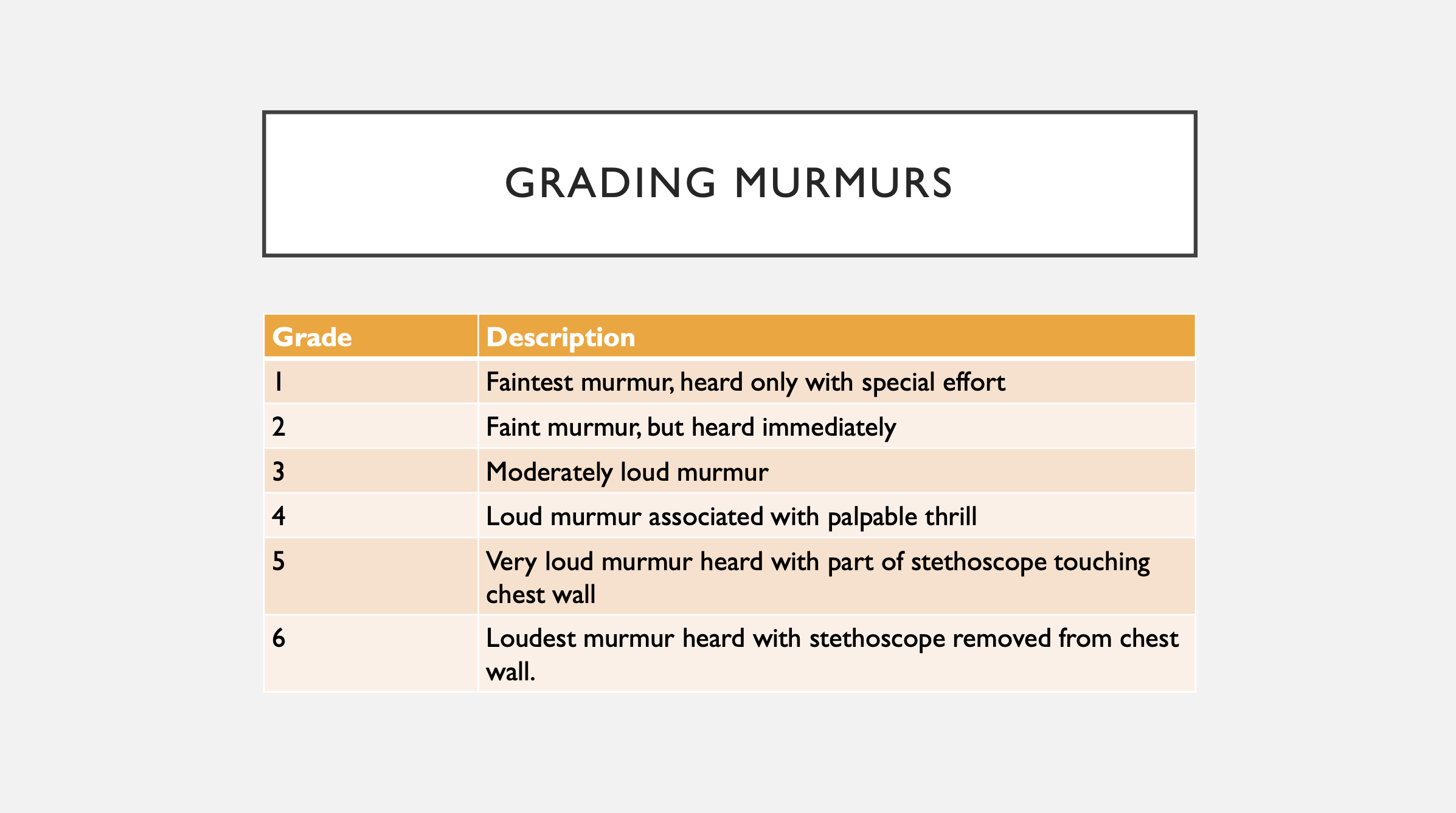 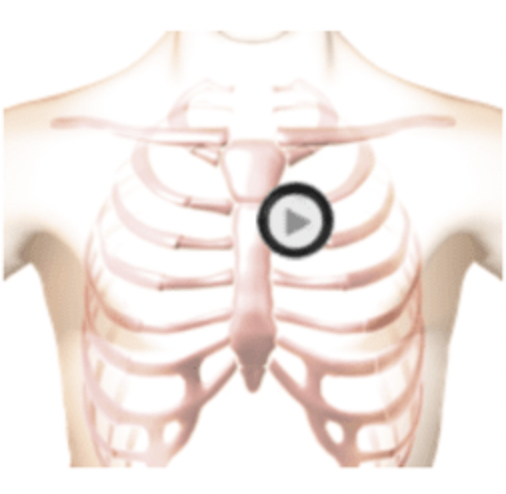 Innocent Flow Murmur
S1
S1
S2
S2
S2
S1
Pathologic Murmurs
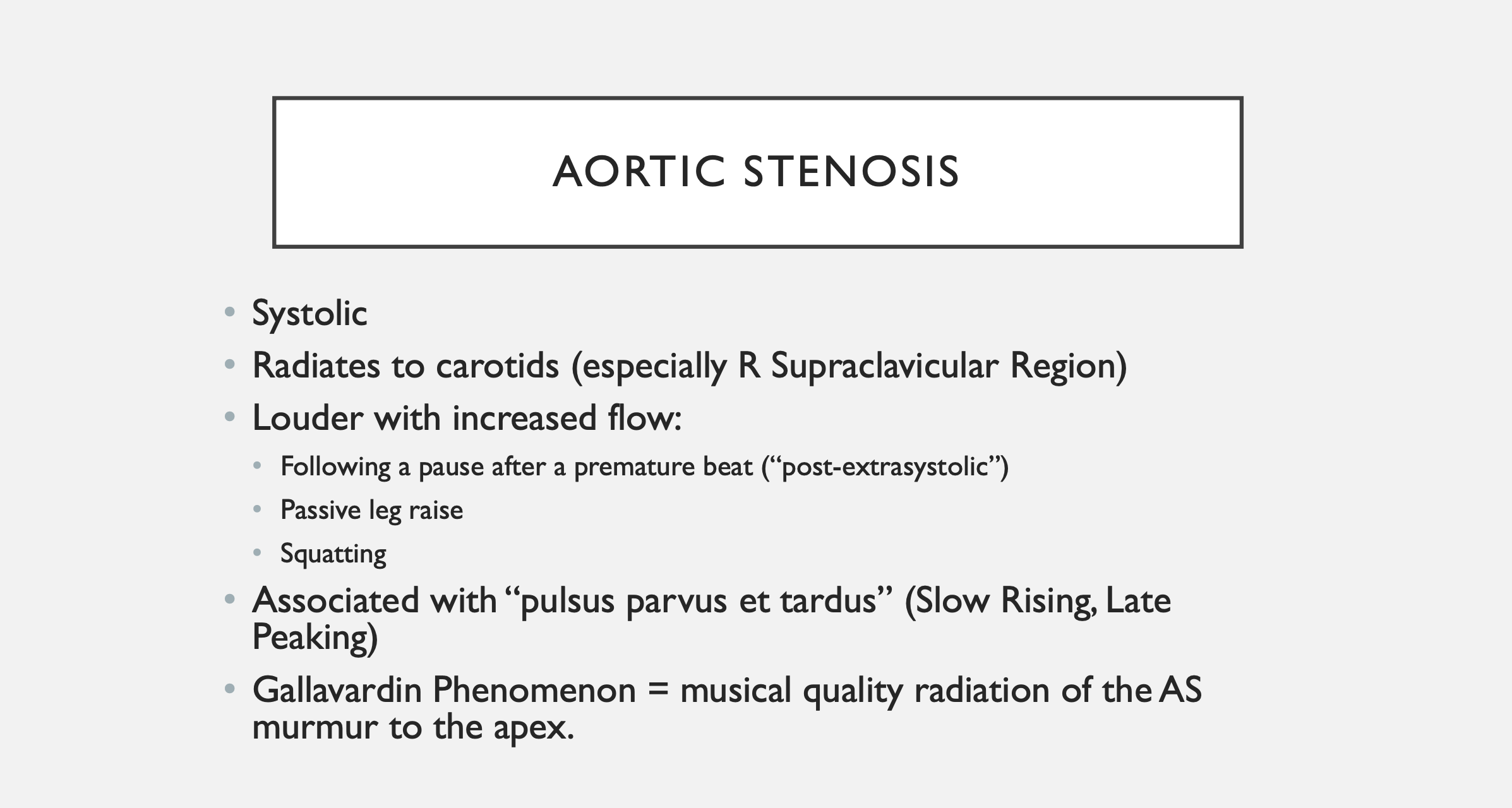 Aortic Stenosis
S1
S2
S4
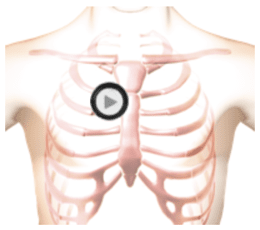 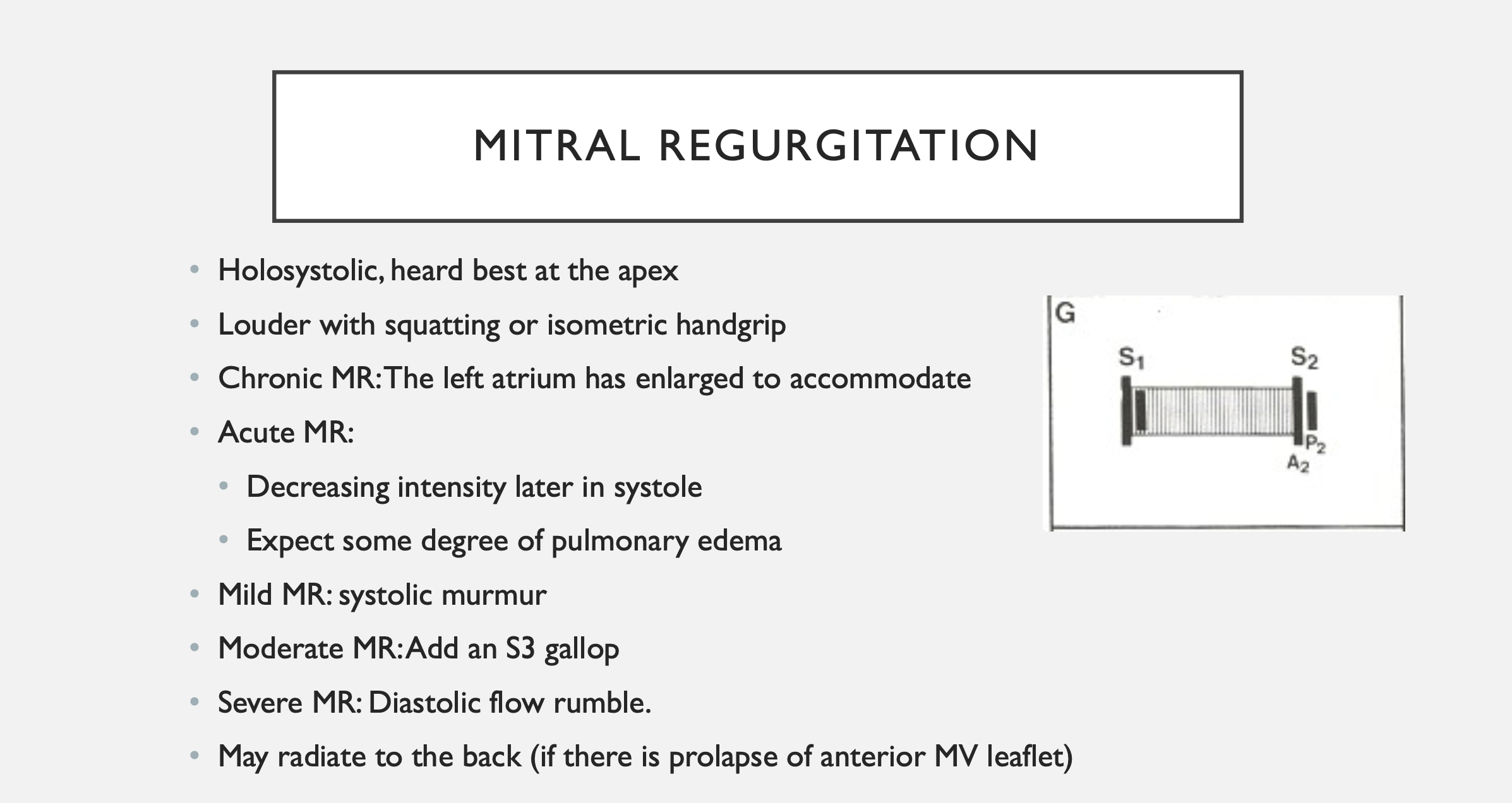 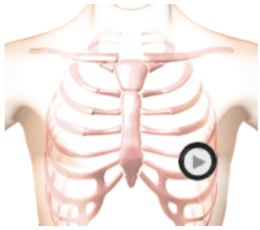 Mitral Regurgitation
S1
S2
S3
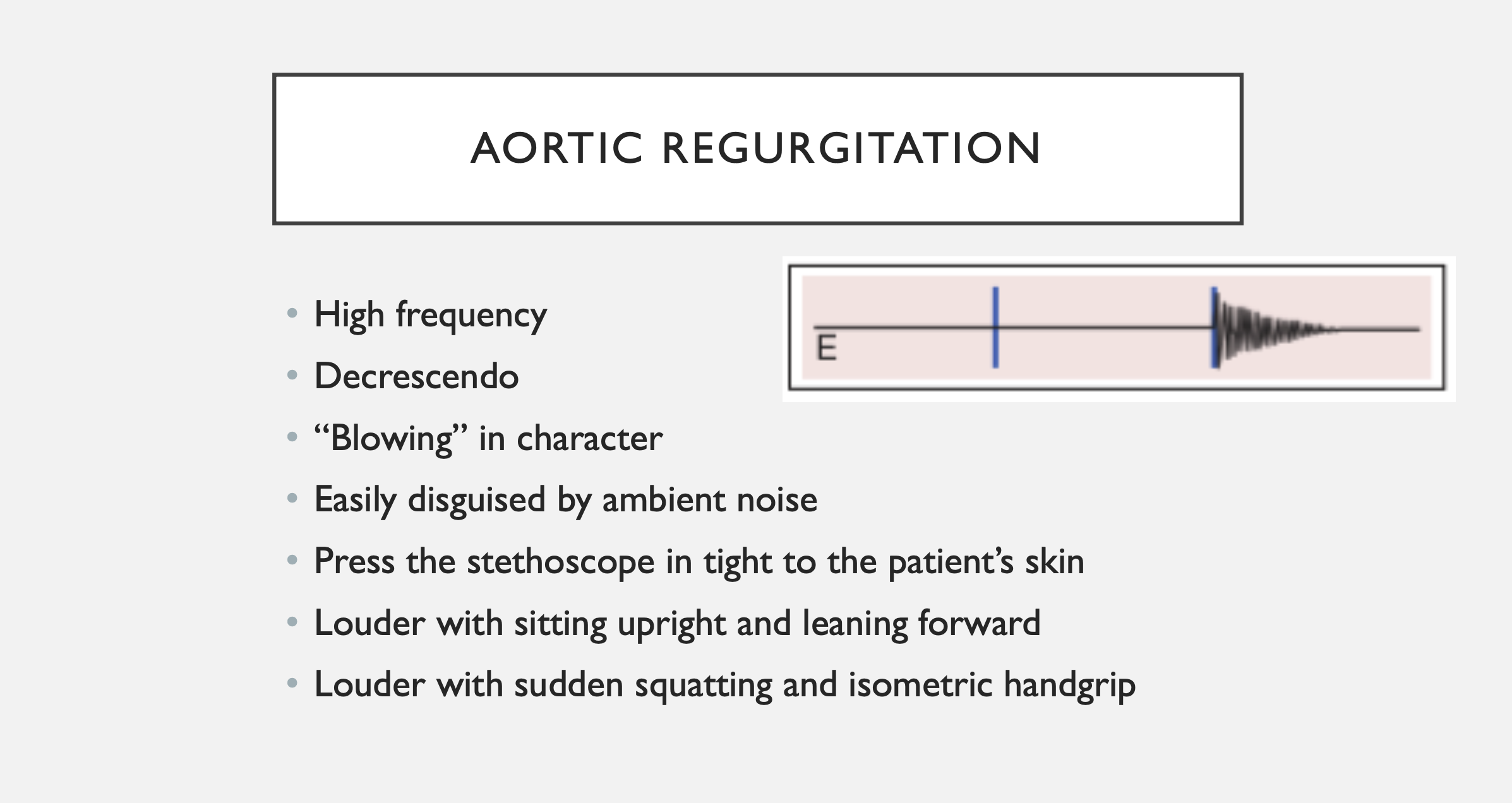 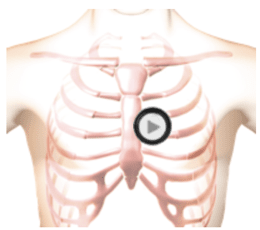 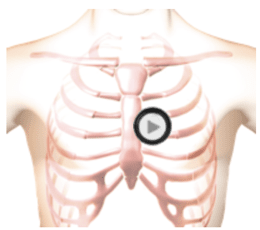 Aortic regurgitation
S1
S2
EC
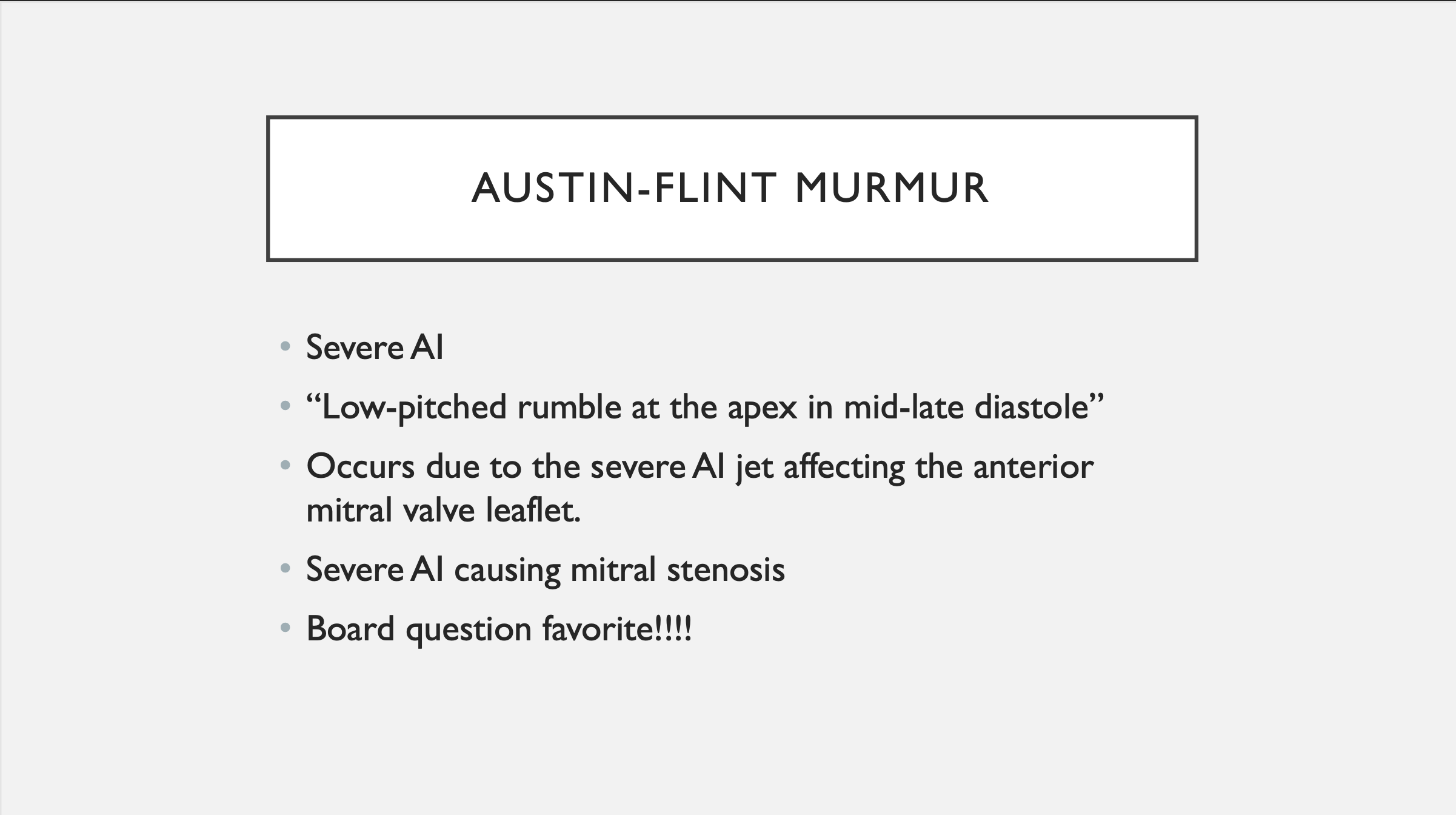 Mitral stenosis
Best heard when patient in left lateral decubitus position
Can sometimes hear an opening snap after S2 due to tensing of the MV leaflets after opening 
More severe the mitral stenosis the earlier the opening snap
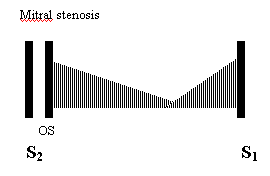 Mitral Stenosis
S1
S2
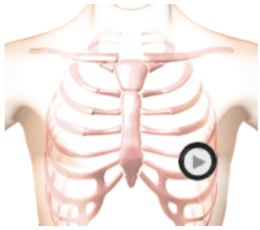 TrIcuspid Regurgitation
Louder with inspiration
Large V wave in JVP exam 
Can sometimes feel pulsatile liver
Like mitral regurgitation if severe can get an RV S3 and diastolic rumble
Tricuspid Regurgitation
S1
S2
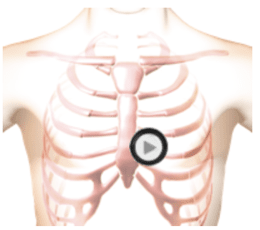 VenTricular Septal Defect
Can be congenital or acquired (post- MI)
Leads to shunting from LV to RV (initially)– can reverse with development of eisenmengers syndrome/pulmonary HTN
Blood initially goes from LV to RV then through pulmonary artery/lungs back to LVC and lead to LV dilatation/CHF over time
Can get a diastolic mitral flow murmur from this increased flow 
Loud harsh murmur across precordium (small VSDs have louder murmurs, large VSDs can have softer murmurs)
VSD
S1
S2
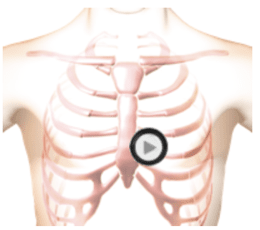 Atrial Septal Defect
Shunting from Left atrium to Right atrium (various sub-types)
Causes increased flow on right side of heart across tricuspid valve and pulmonary artery (flow murmur in diastole across tricuspid valve and in systole across pulmonic valve)
Fixed splitting of S2
Can get RV volume and eventually pressure overload – RV heave
ASD
S1
S2
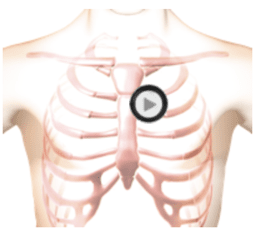